Business Model Canvas
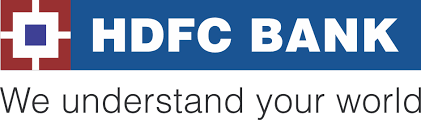 HDFC Banks mission is to be a world class Indian bank
Business Model Canvas
HDFC Banks business philosophy is based on five core values: 
Operational Excellence, 
Customer Focus, 
Product Leadership, 
People and 
Sustainability.
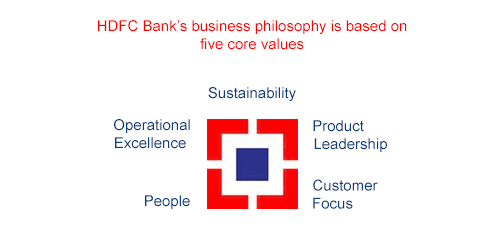 Investment Partners 
1 Share Holders
2 Debenture Holders
3 MF Agencies

Technology Vendors
1 Oracle
2 Wipro
3 i-flex Solutions Ltd

Regulatory Agencies 
1 RBI
2 SEBI
3 IRDA
1 Best In class Products

2 Competitive Rates

3 One stop shop for financial and payment needs

4 Leveraging analytics, AI/ML digital platforms
1 Whole Sale 
2 Retail 
3 Based on income / Overall Relationship with Bank i.e. PB , Preferred , Imperia ,
Key Activities
Value Proposition
Customer Relationship
Customer Segmentation
Key  Partners
1 Branch Operations 
2 Lending 
3 Advisory
1 Personal  
2 Automated
Key Resources
Channels
- 6,342  Branches
 
2  -  1,41,579    
       Employees
1  Branches 
2  Direct Sales Team  
       Employees  
3 Direct Sales Agencies
4 Internet / App
Revenue Streams
Cost Structures
1 Interest / Discount on Advances / Bills -   98,512.02

2 Income from Investments   - 26,046.13
3 Interest on Balance with RBI and Other Inter-Bank funds  -  2,552.37
1 Interest Expended - 55,743.54 ( INR In Crs ) 

2 Payments to and Provisions for Employees - 12,031.69

3 Operating Expenses  -  25,410.50